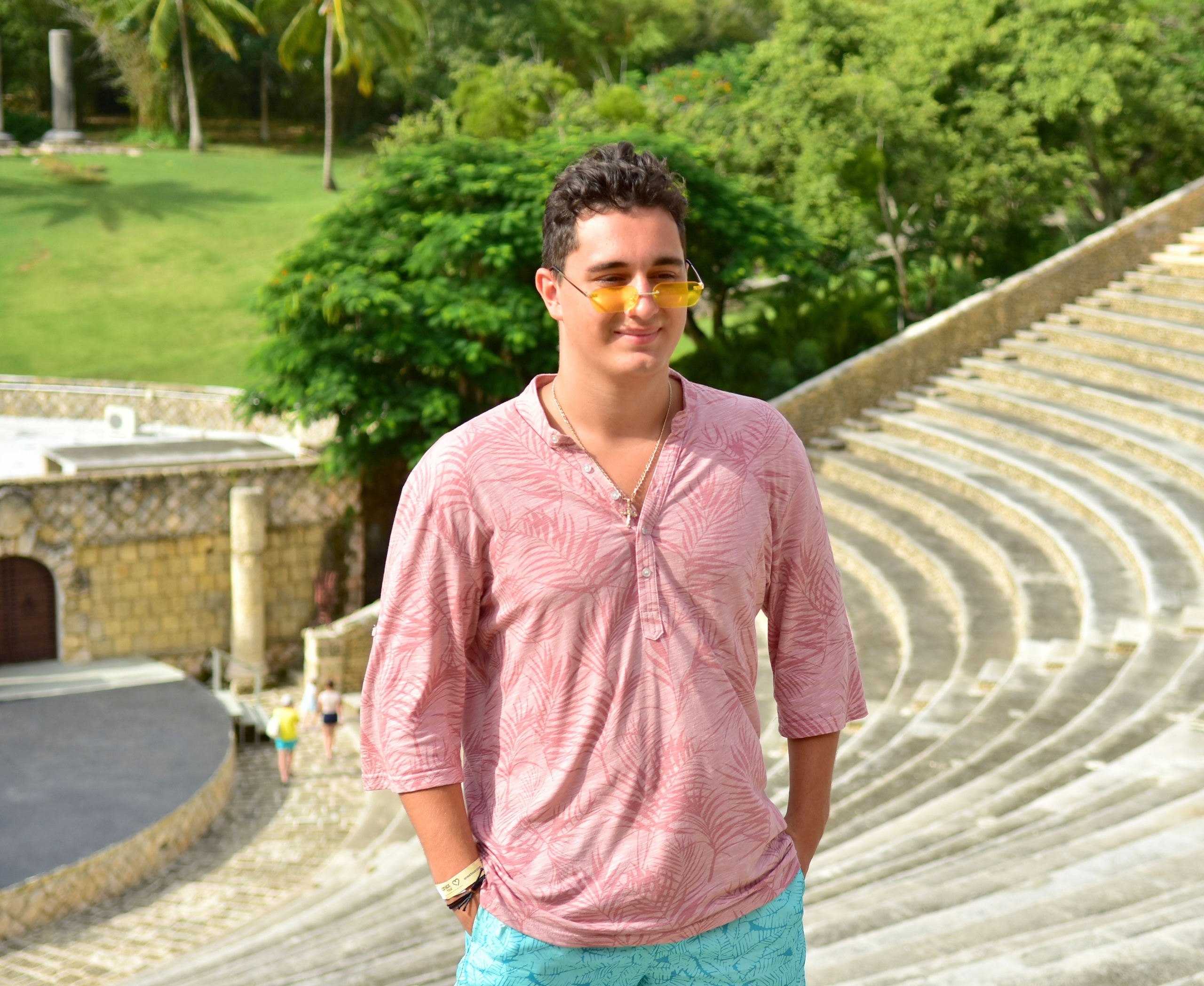 Моисеев Рауль Евгеньевич
Лидер проекта ЕМР energy
Студент Пензенского государственного университета
EMP energy
Производство электрогенераторов на автомойке
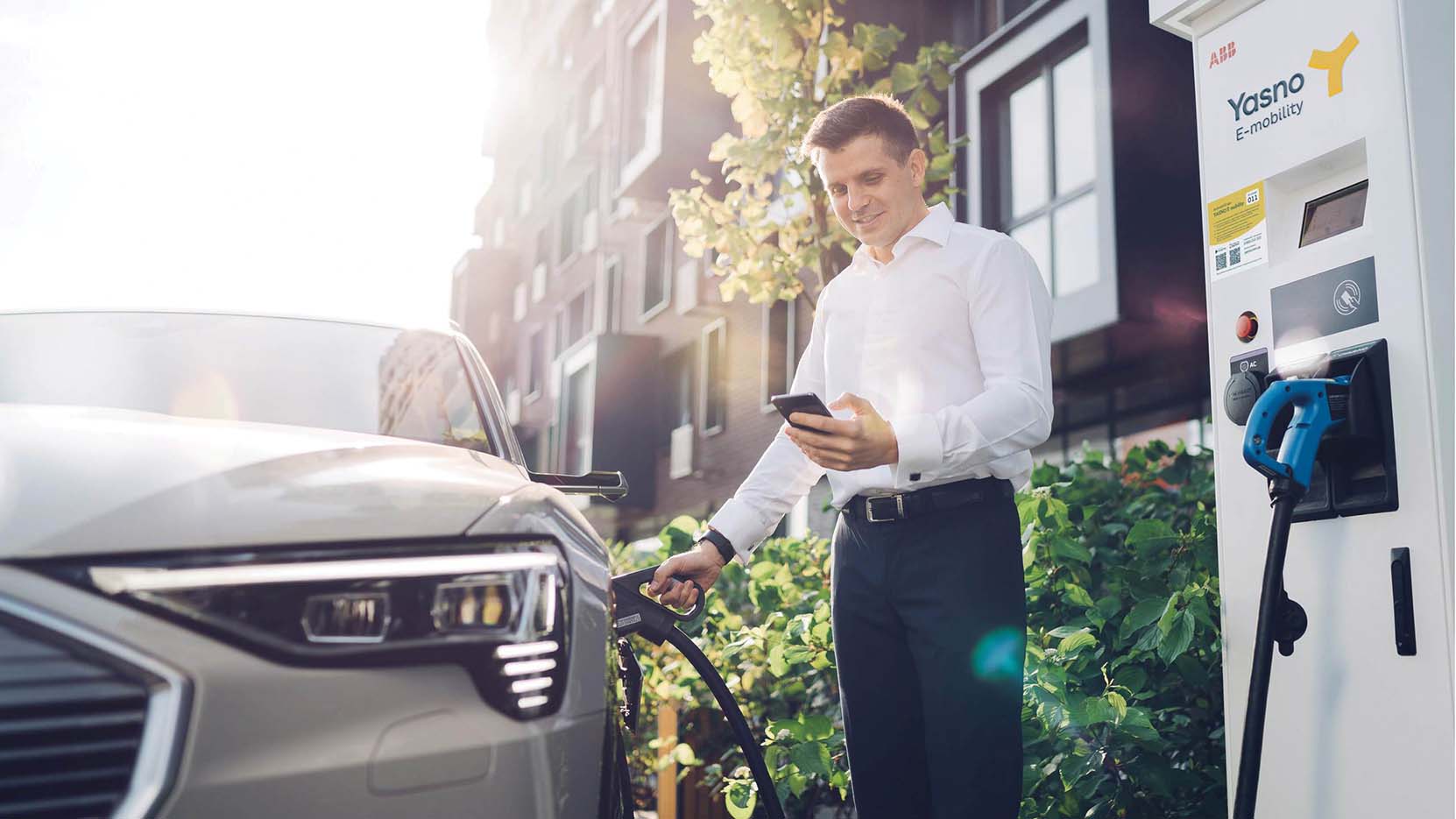 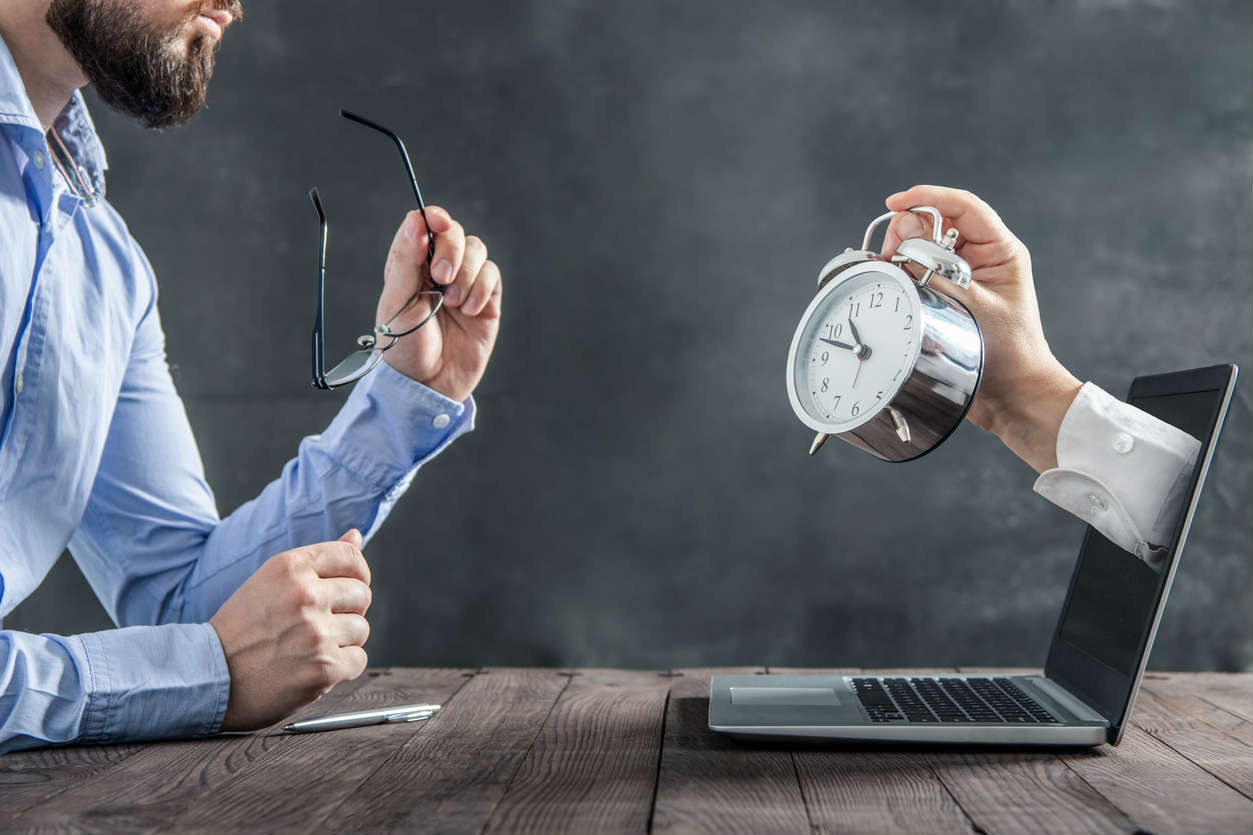 Проблема
Владельцы электроавтомобилей
Люди с нехваткой времени
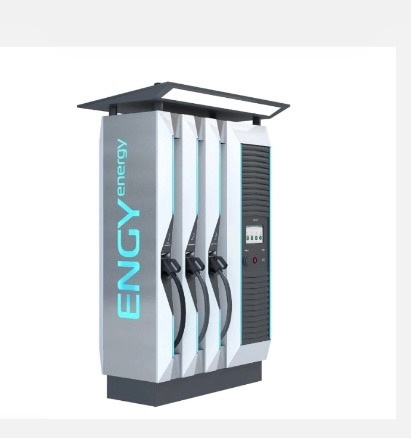 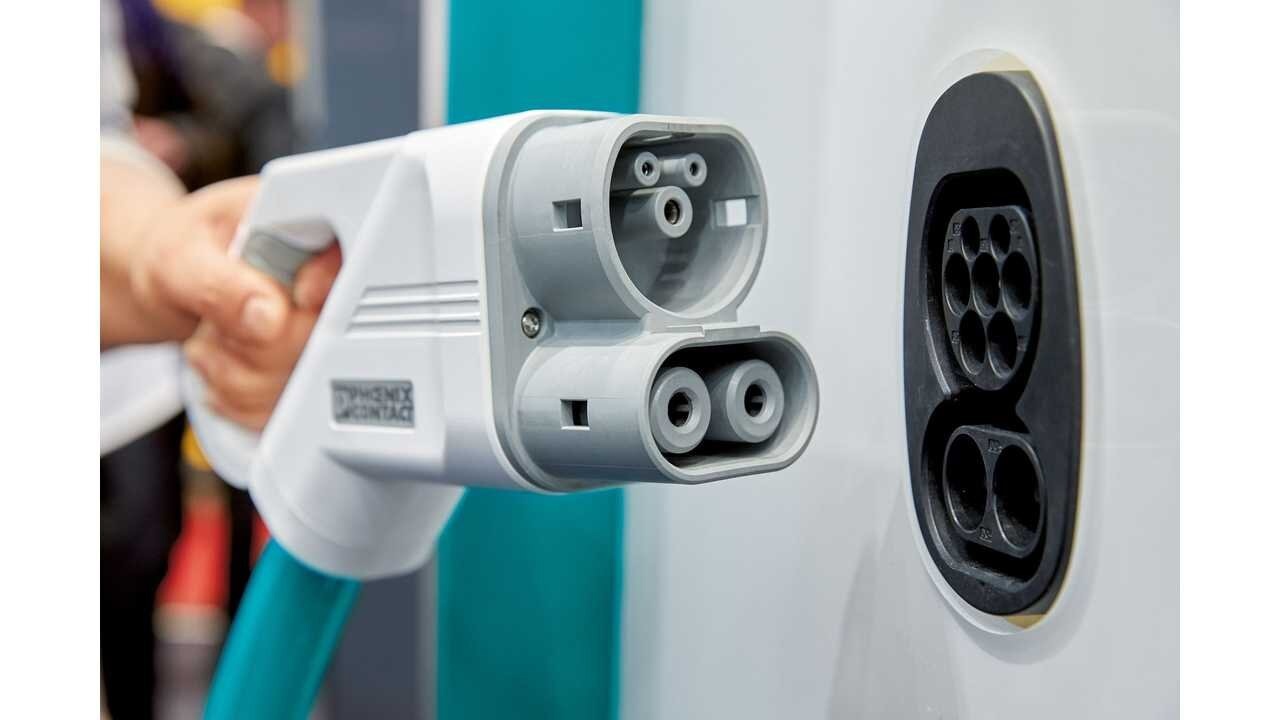 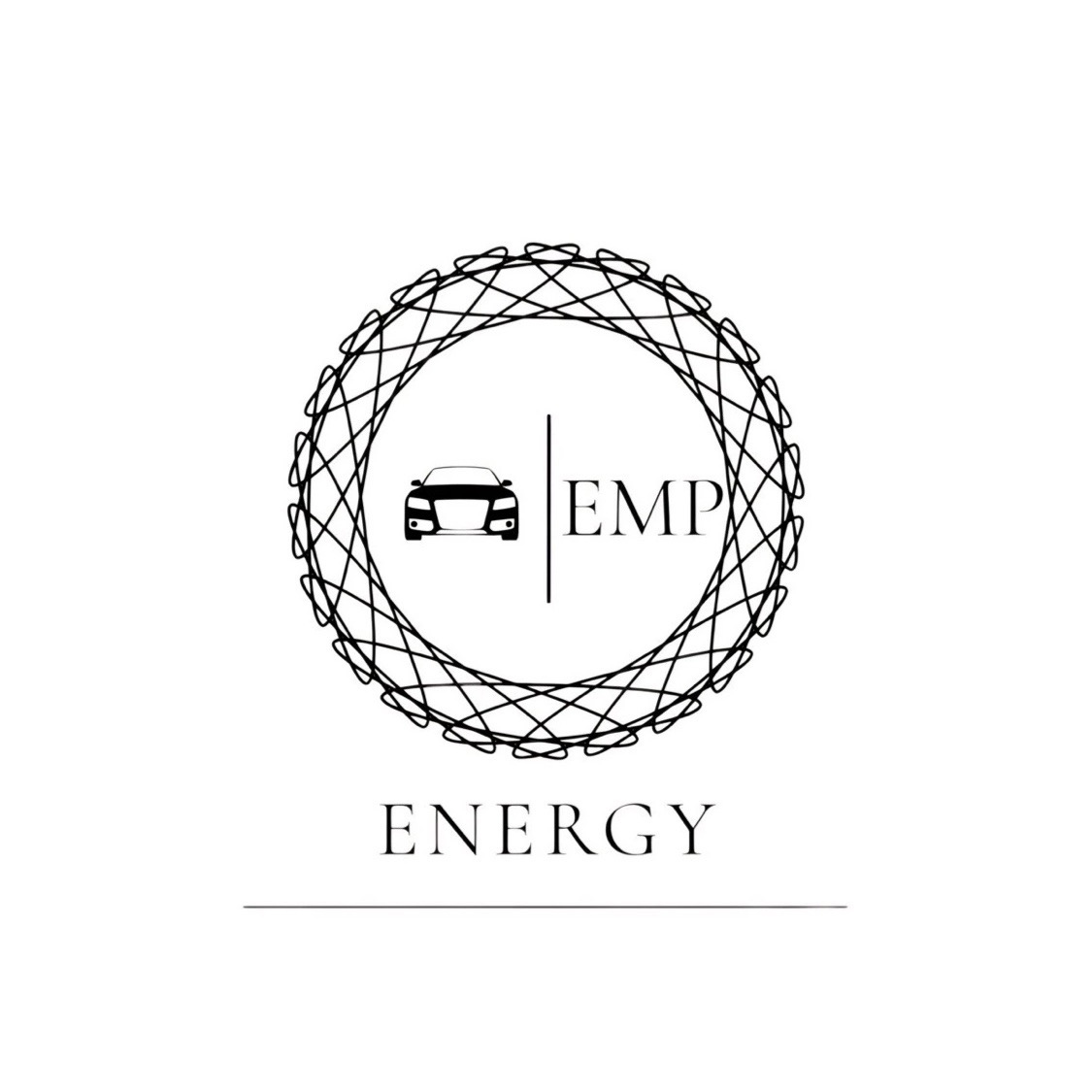 Решение
Зарядные устройства для электромобилей.
Выберите подходящее и получите быстрый заряд
Социально-значимый эффект
Окружающая среда и качество воздуха
Экономия временных ресурсов
Возобновляемая энергетика
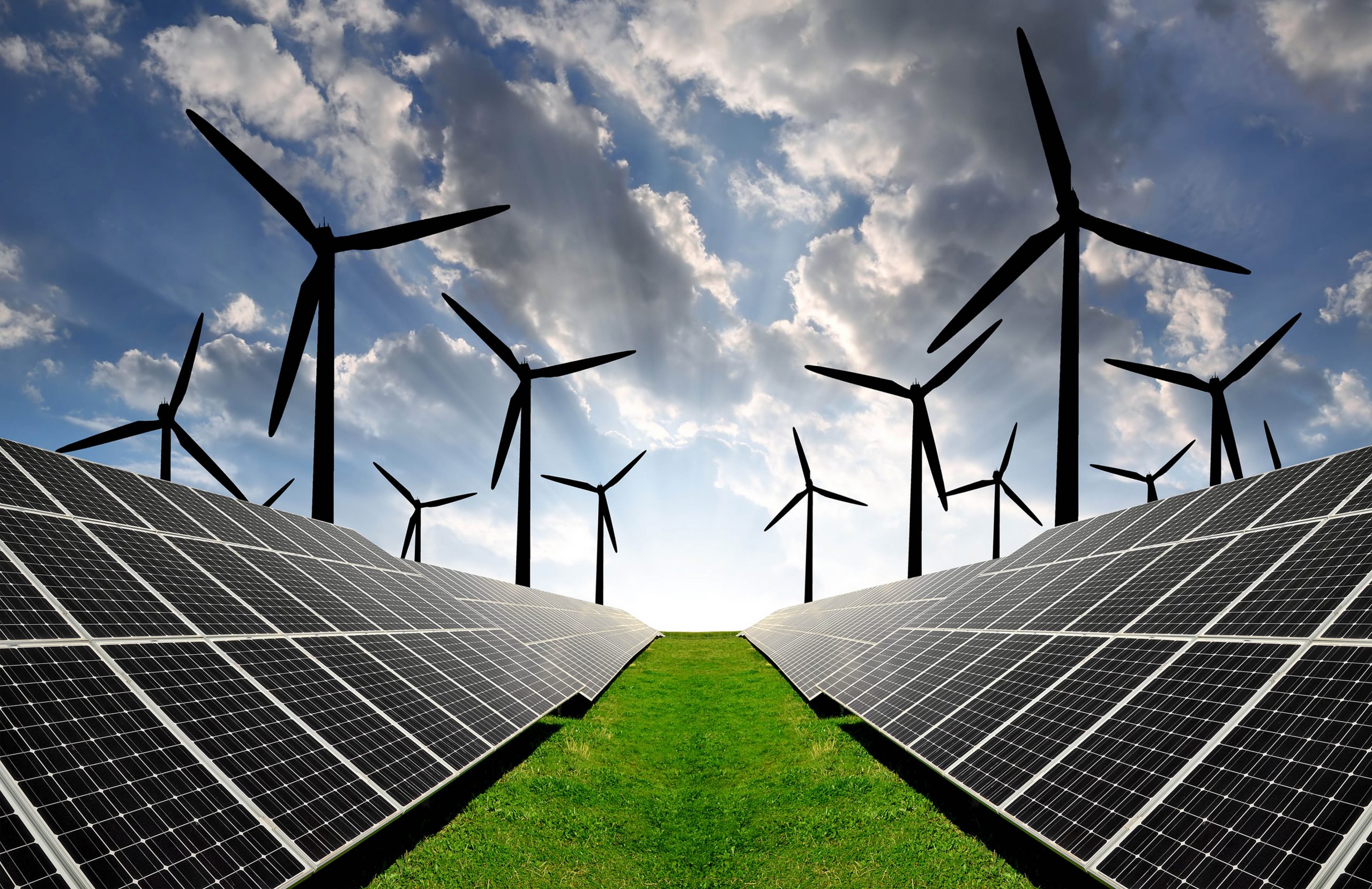 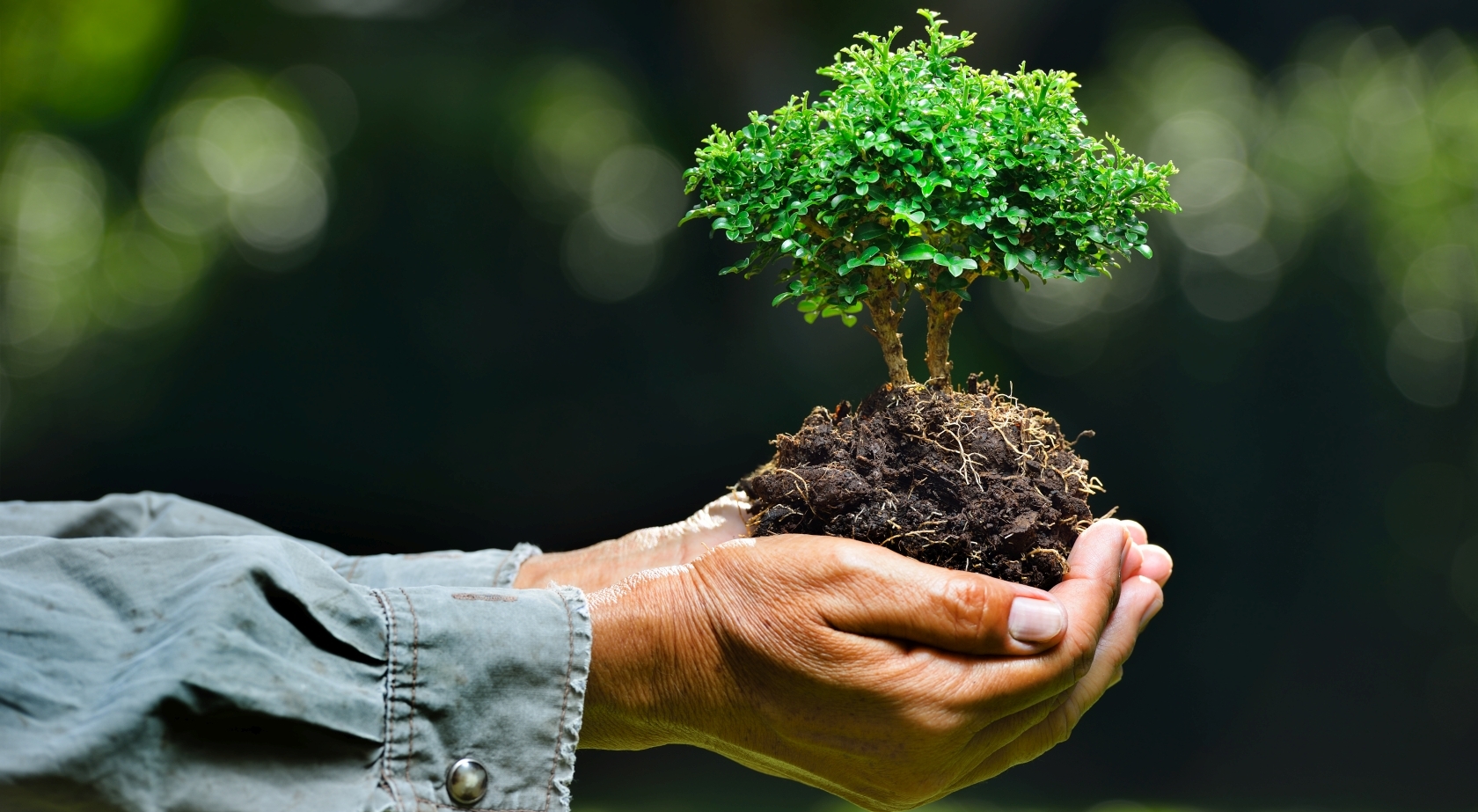 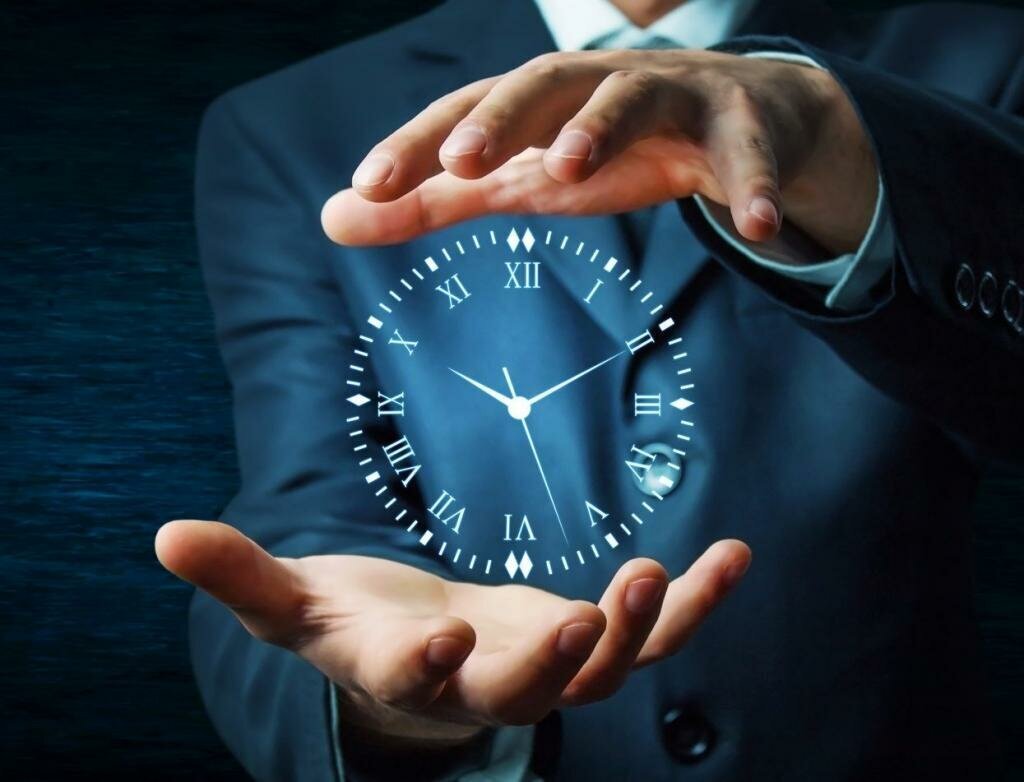 Рынок
2025 SOM – 327.7млн/руб.
2026 SAM –2.1 млрд/руб.
2027 TAM –21.5 млрд/руб.
Конкуренты
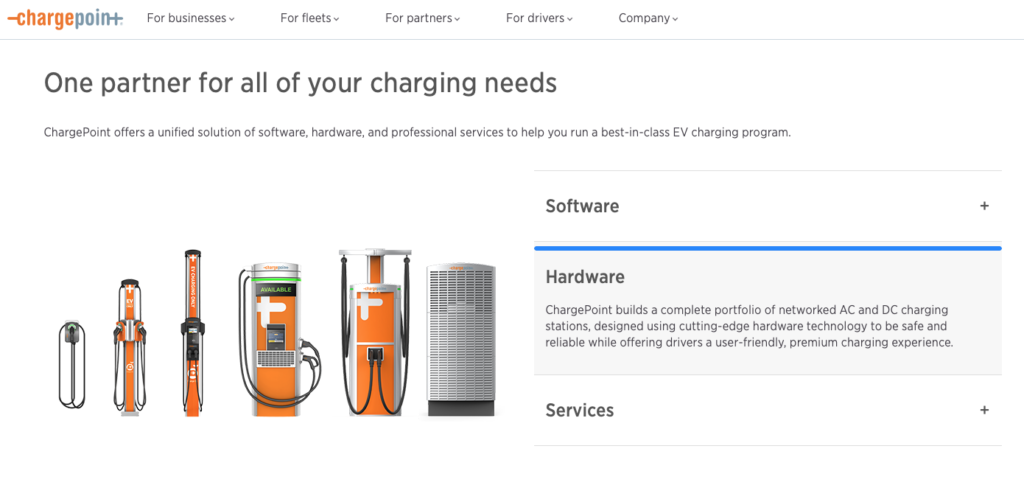 Качественно
Быстро
Надежно
Удобно
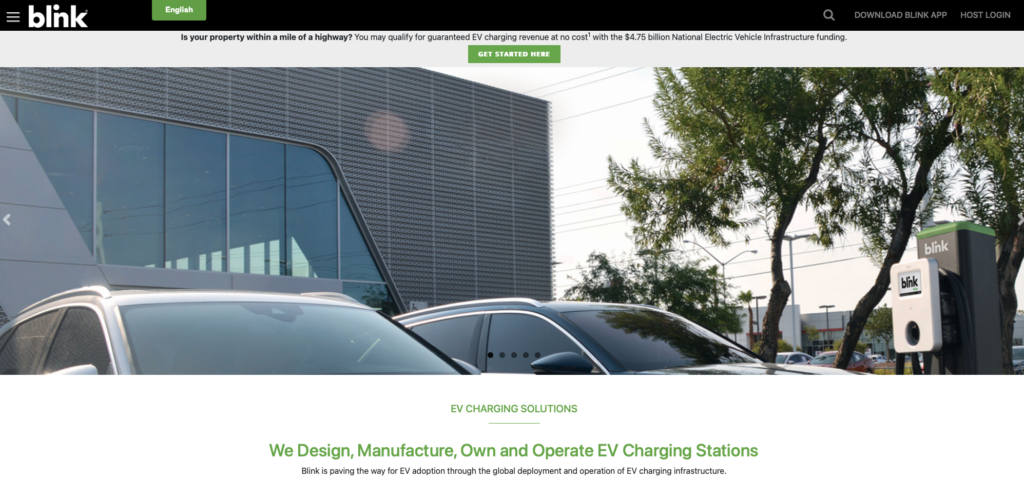 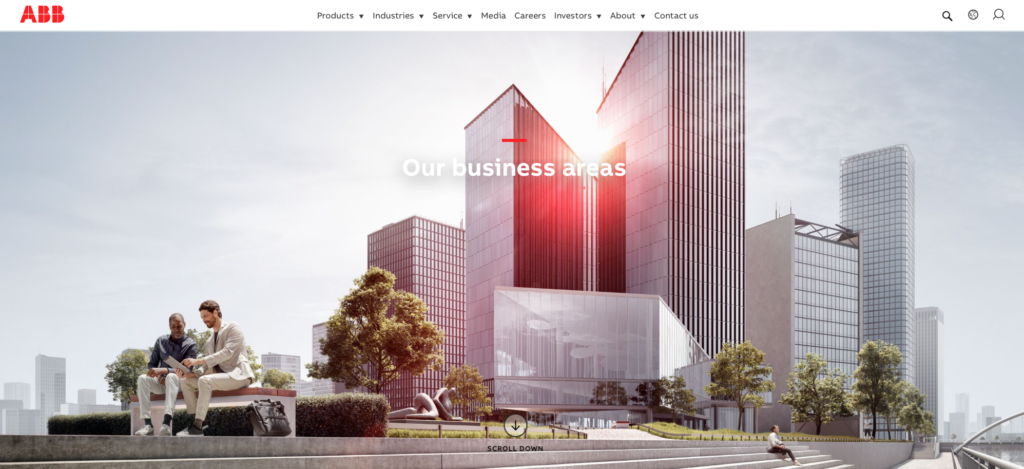 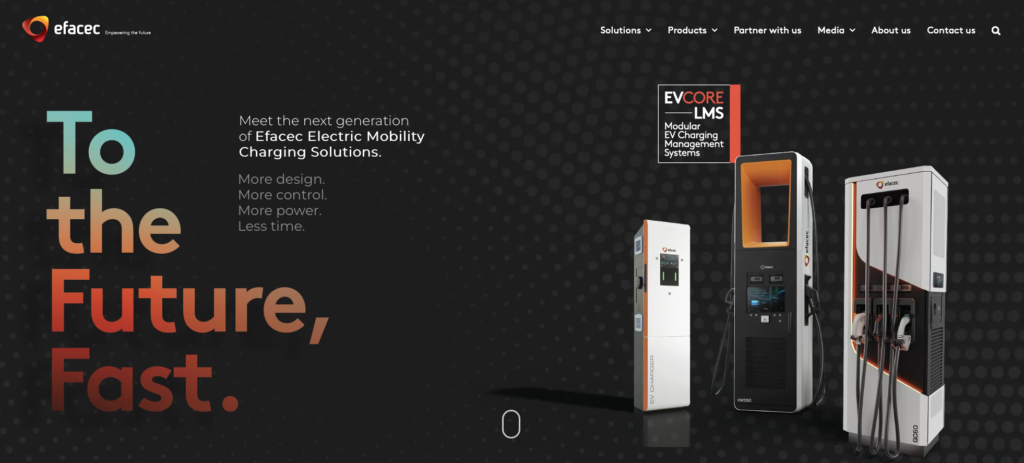 Бизнес-модель
ПОДСТАНЦИИ ЗАРЯДНЫЕ - 3000000- 4000000 р 
Разъем для зарядки - 100000 – 500000 р  
Генератор – 300000 - 500000 р
Финансовая модель
Дорожная карта
Разработка бизнес-плана, финансовое планирование,поиск инвестиций
Исследование рынка электрогенераторов
Разработка прототипа электрогенератора, тестирование и улучшение, запуск производства
Маркетинг и продажи
Развитие продукта и партнерских отношений
Поддержка проекта
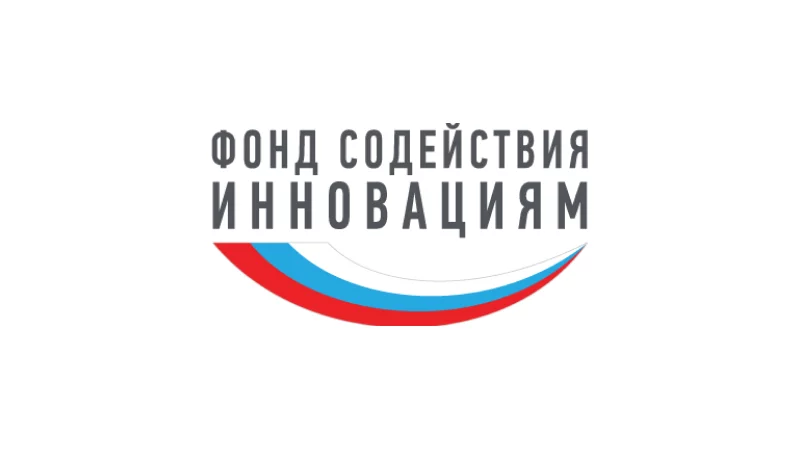 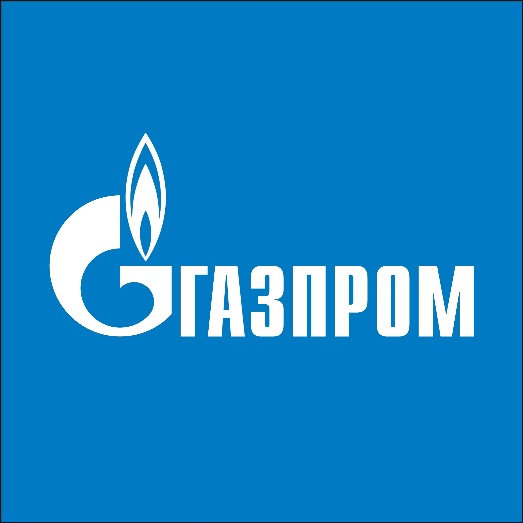 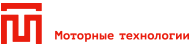 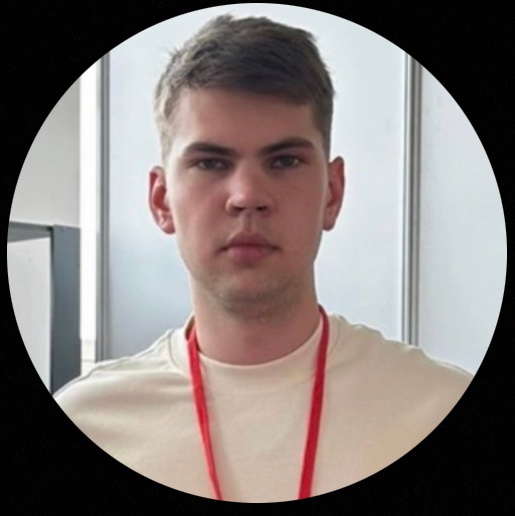 Команда
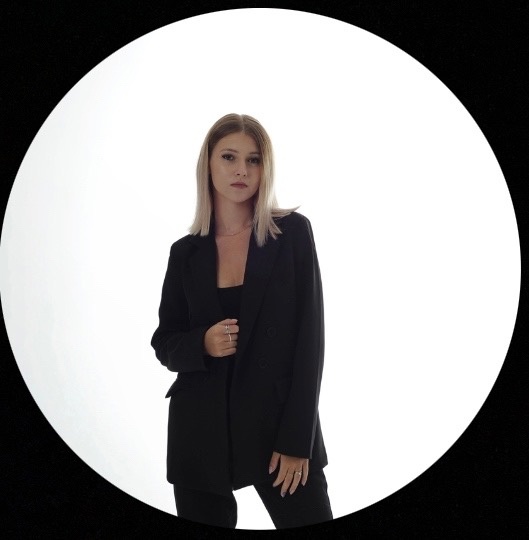 Марина Валерия
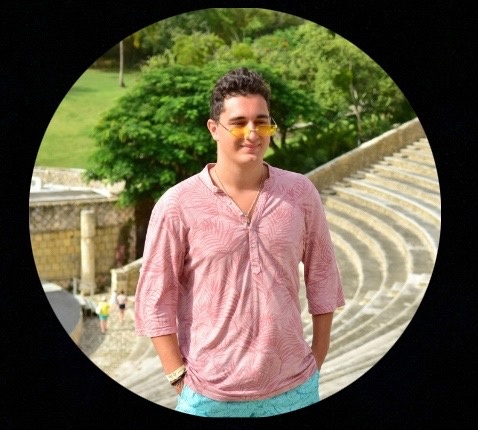 Брысов Кирилл
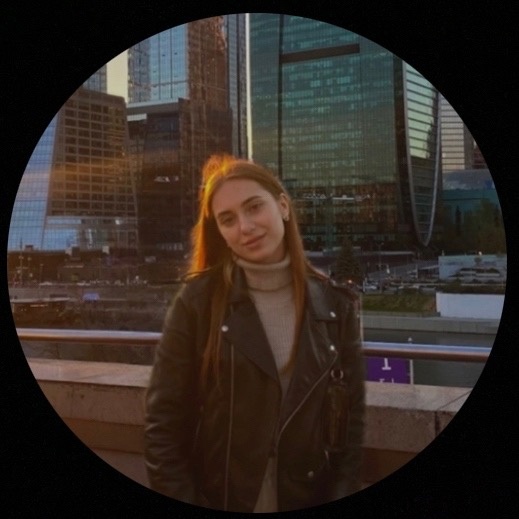 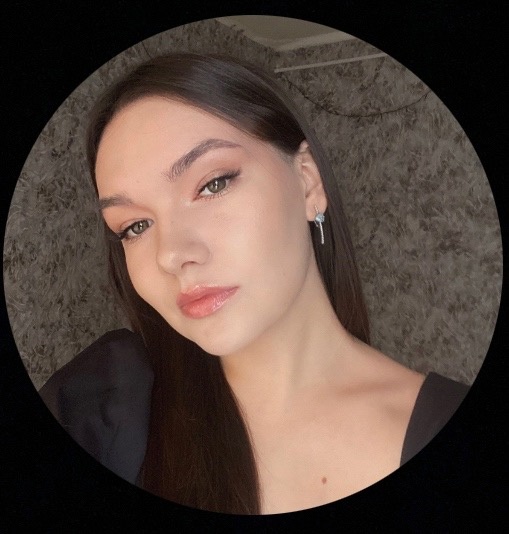 Лидер проекта 
Моисеев Рауль
Тарханова Олеся
Колесникова Дарья
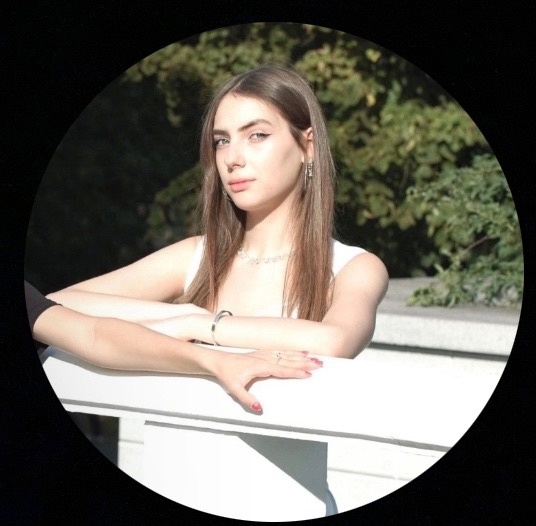 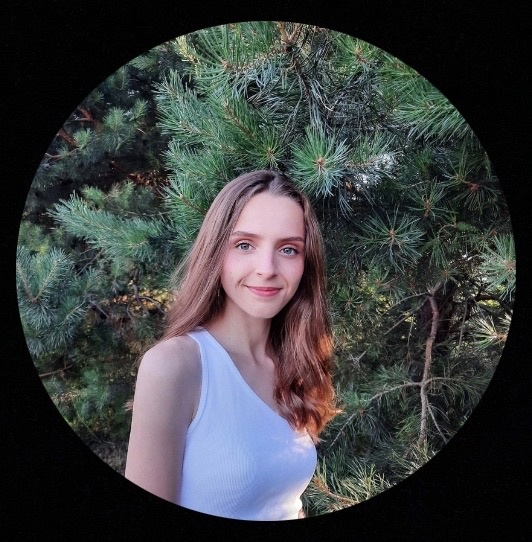 Чулкова Яна
Андрейчук Татьяна
Узенгер  Марта
Спасибо за внимание!
Если Вас заинтересовал наш проект-переходите на наш сайт.
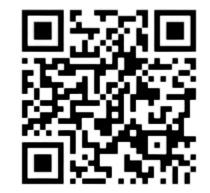